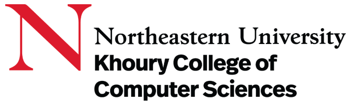 Defining User Requirements with User Stories and Personas
Martin Schedlbauer, PhD
m.schedlbauer@northeastern.edu
Copyright © 2013-2023 by The Cathris Group, Ars Doceo, and Martin Schedlbauer. All Rights Reserved. Do Not Duplicate or Distribute Without Written Consent of the Author.
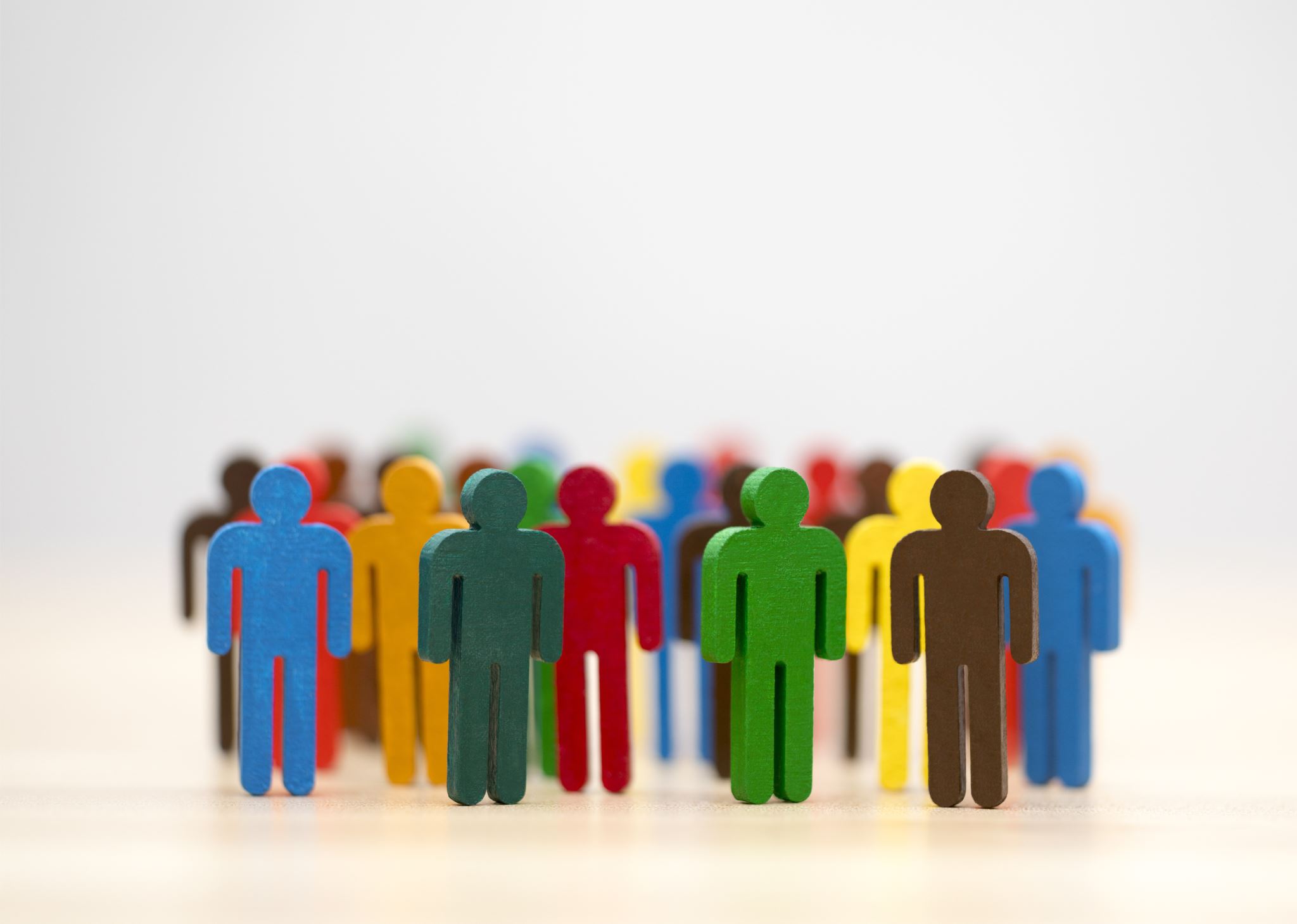 Personas
Segmenting users into classes
Understanding differences between users of the same class
Finding better requirements
Prioritizing features
The Persona Method
The persona method has been used since the late 1990s in market research, user interface design, communication planning, and service design.
Personas force the designer to consider different perspectives rather than inadvertently only their own perspective.
A persona is a description of a fictitious user based on either assumptions or data collected through research.
Personas represent different types of users within a single social group.
For example, a shopper at a department store might be:
A young person looking for their first suit
A businessperson looking for casual wear
A woman looking for accessories
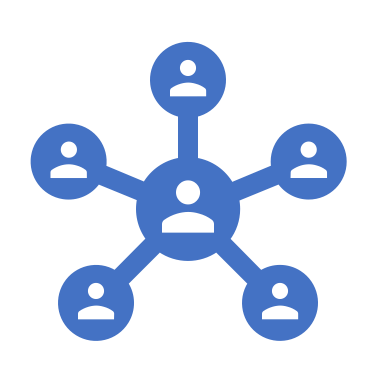 Below is an example of a persona representing a shopper at a department store:
Example of a Persona
Sally
Sally is a 32-year-old importer of beach and summer wear living in Palm Beach, FL. Sally has a background in modeling and always looks to accessorize her outfits with handbags, scarves, and jewelry. She is a smart and careful shopper who looks for brand name apparel at discounts.
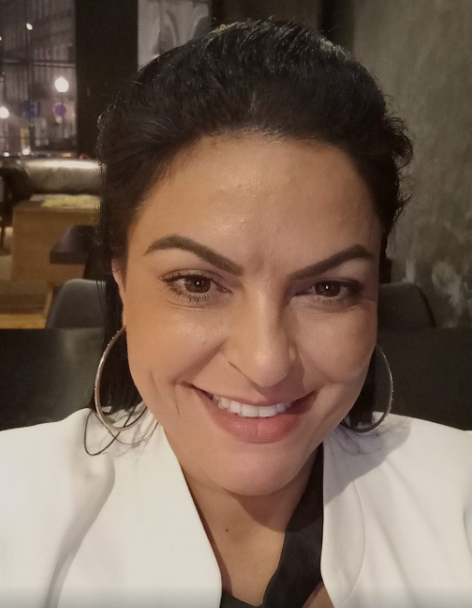 She has a computer at home that she uses only when her iPad or Android phone are not sufficient. Sally routinely purchases clothing and apparel online through fashion outlets and large retailers. She carries several major credit cards.
Sally rarely tries on clothing as common sizes fit her well, although occasionally she needs to return items that don’t fit.
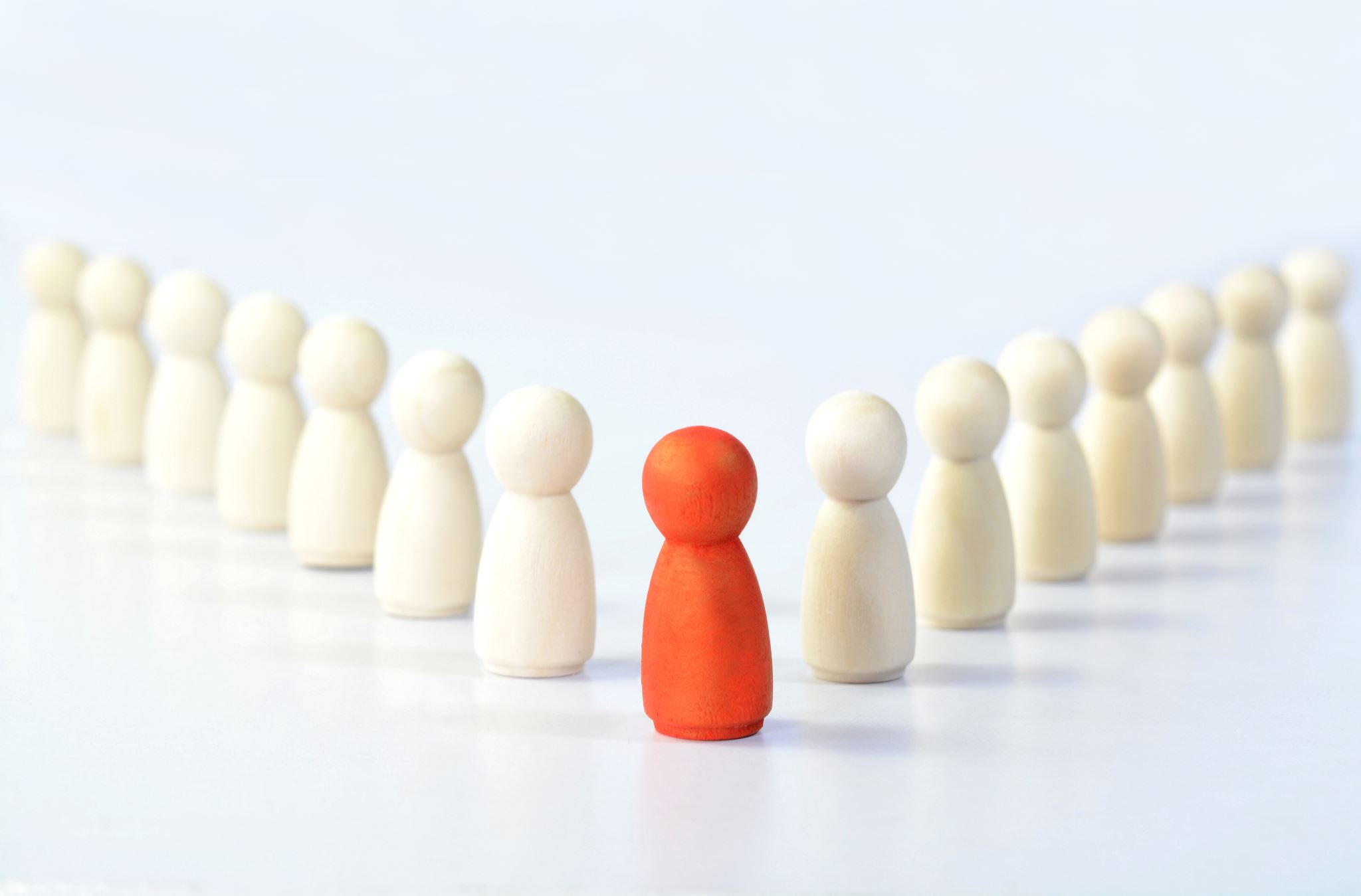 Personas vs. Archetypes or Persons
A persona is not a description of an archetype or person but rather a partial description of the aspects relevant for the design effort.
Personas generally include:
Demographic profile (name, gender, age, picture)
Background (education, experience, job, income)
Likes and dislikes
Needs and goals
Approach to work or problem solving
The persona method is still somewhat undefined and has only recently been applied to requirements activities and business analysis.
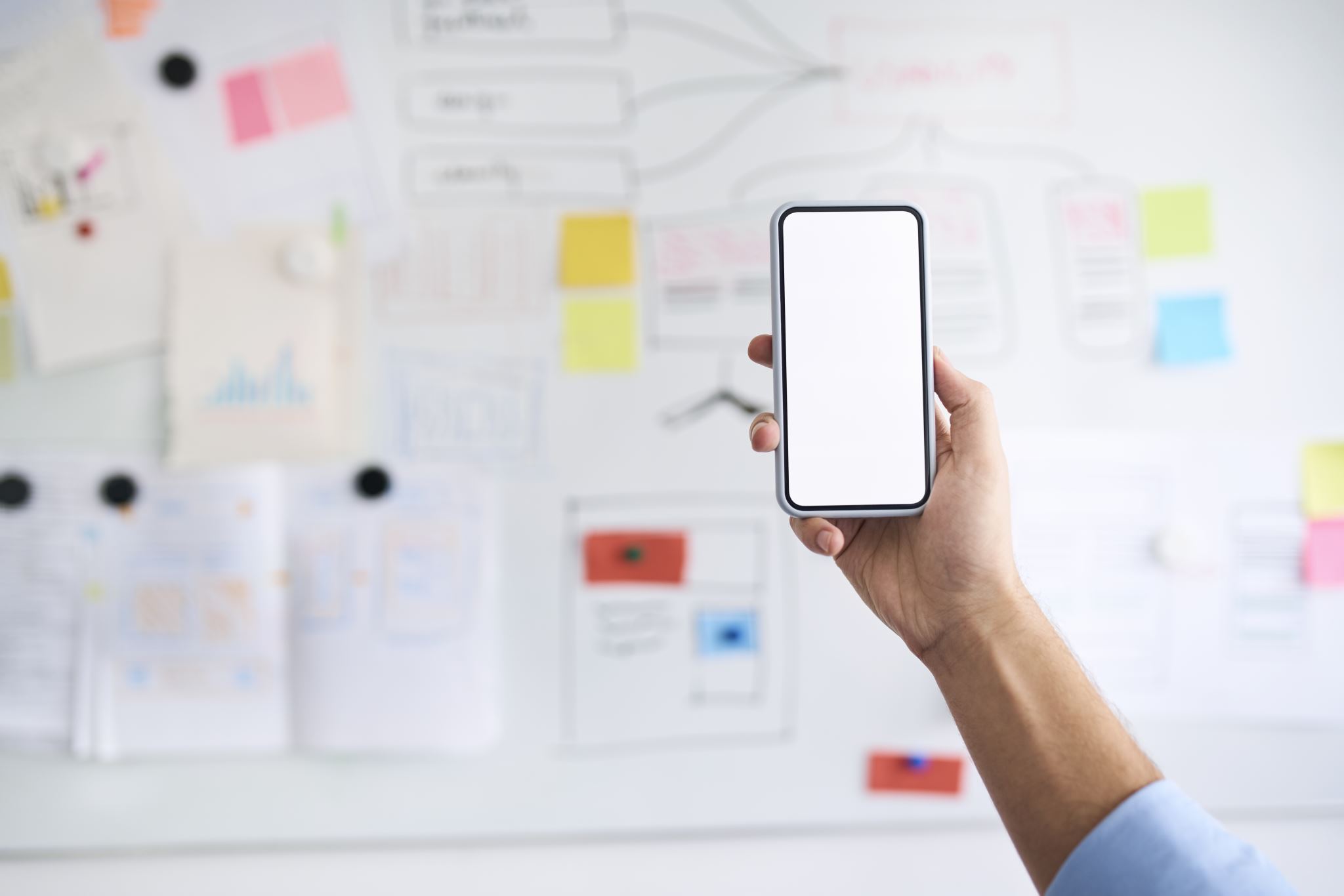 Benefits of the Persona Method
Personas provide several distinct benefits to analysts and solution designers:
a better understanding of product users, customers, and stakeholders
shorter and more focused design cycles
improved product fit
more likely to address user needs
more usable solutions, products, or services
U/X & HCI
Defining Requirements with User Stories and Personas
6
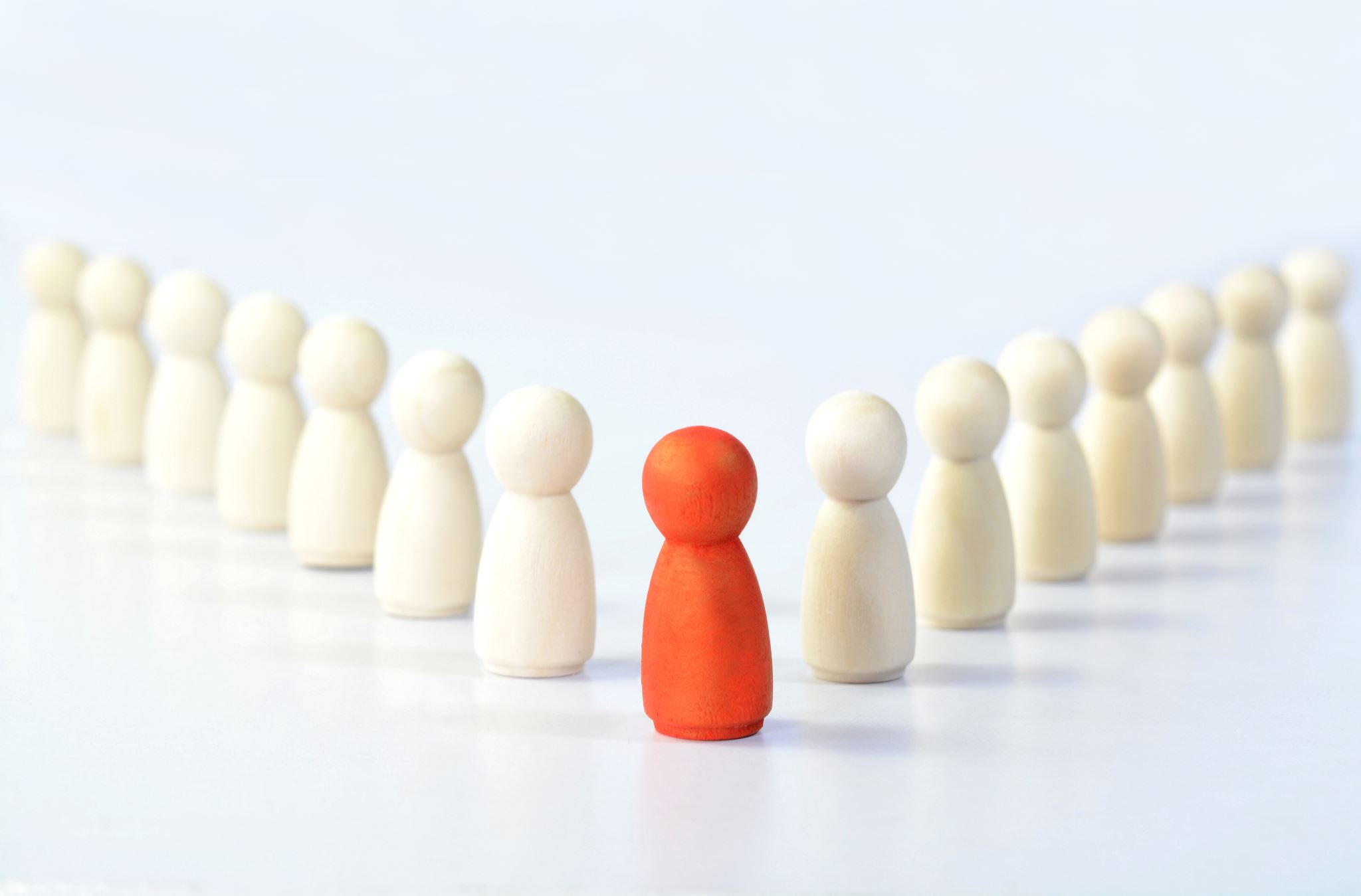 Identifying Personas
Personas must be carefully crafted to ensure that they represent the user space accurately.
To identify personas, use:
Market research
Surveys
Focus groups
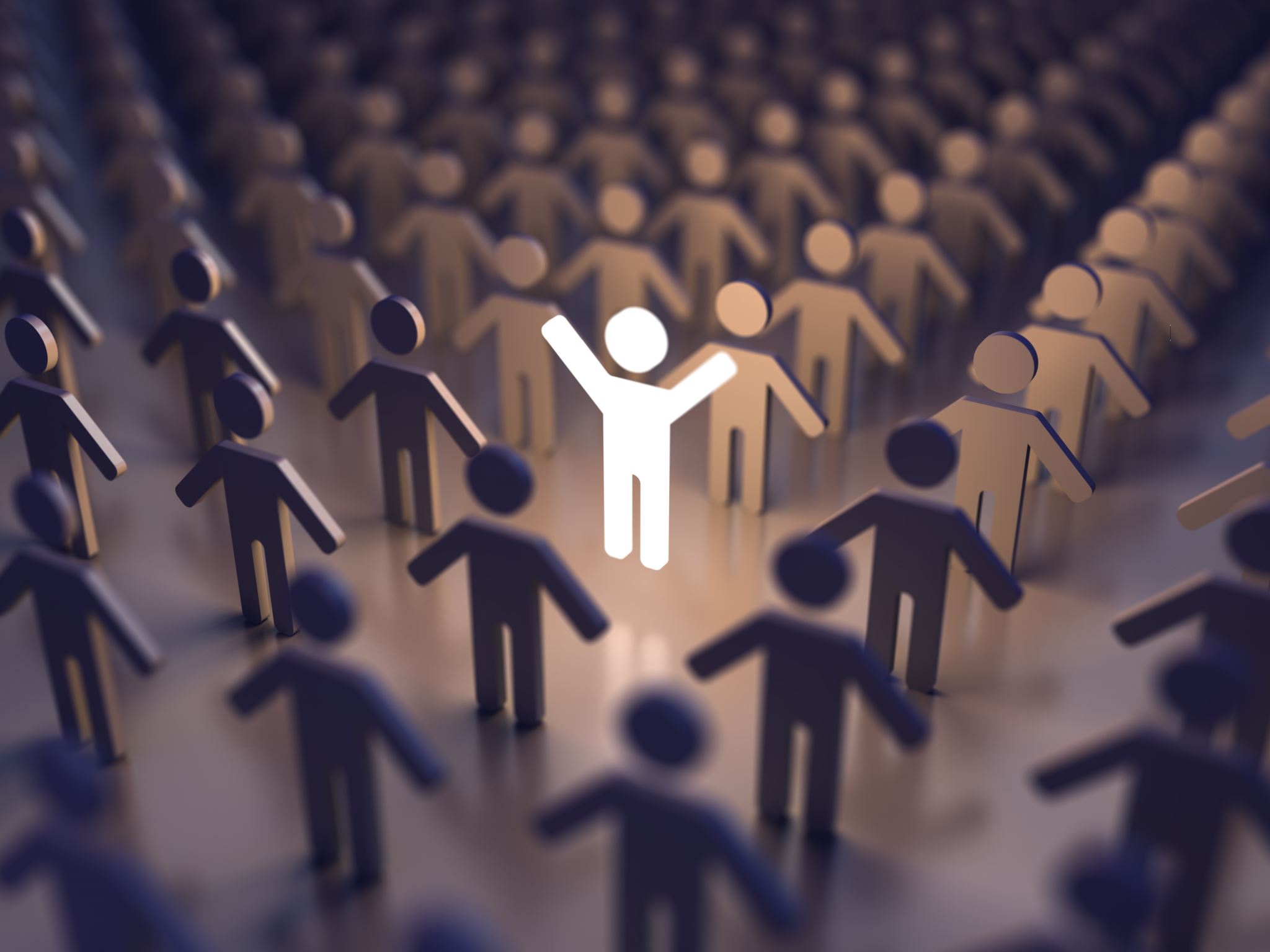 What Makes a Good Persona?
A good persona should be relevant and serious (no humor in the description).
It should remind the designers of someone they know, and they can relate to.

“Oh. That reminds me of my mom.”
U/X & HCI
Defining Requirements with User Stories and Personas
8
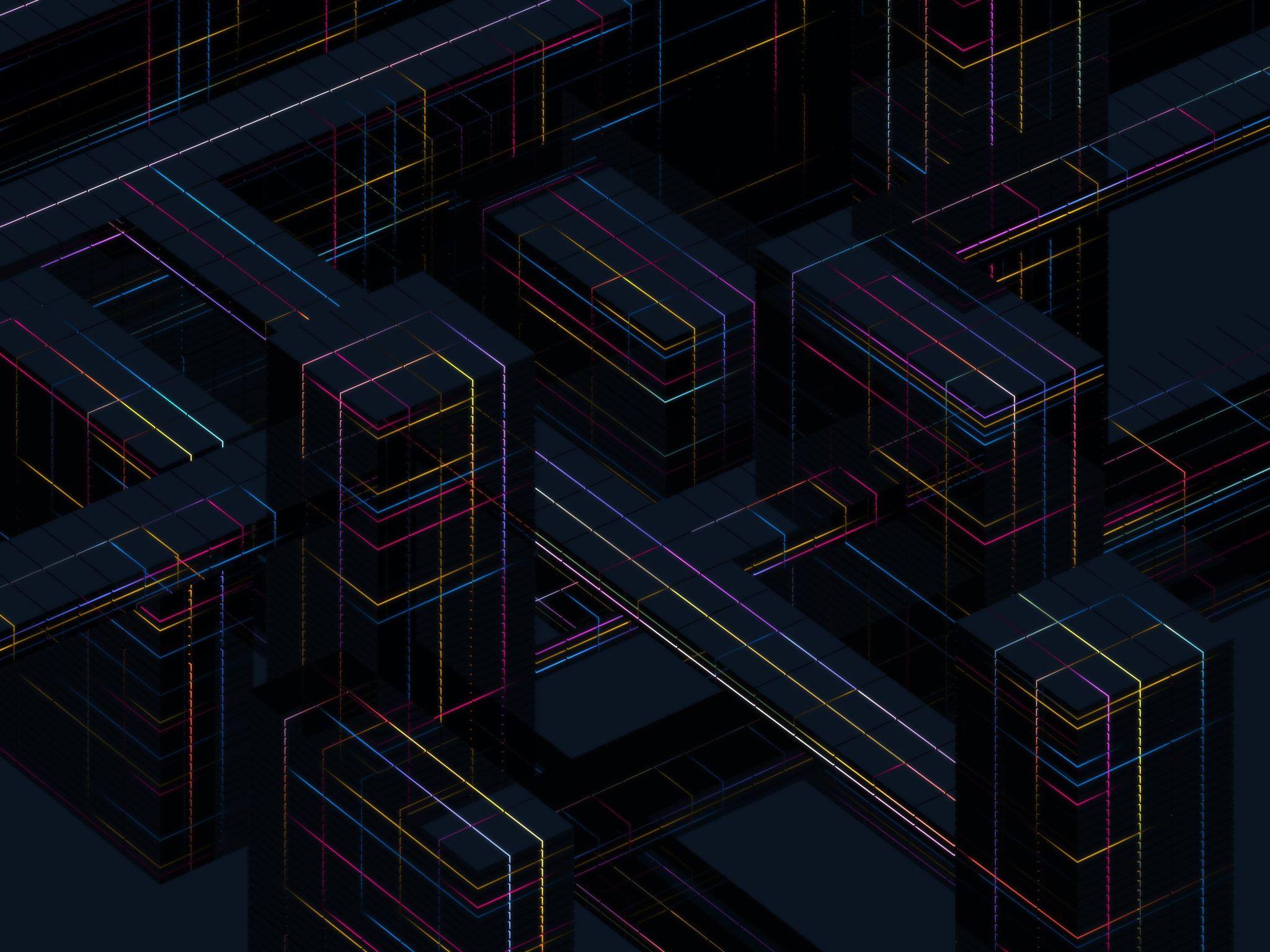 Persona Design Approaches
There are four perspectives used for persona design:
Goal-directed perspective
Role-based perspective
Engaging perspective
Fiction-based perspective
The first three are based on data and research while the last one is based on the designer’s assumptions and intuition.
Goal-Directed Perspective
In this method, personas are not average users but rather extreme characters highlighting the stratification within a class of user or a role.
Start with many personas identified through ethnographic research, surveys, or focus groups.
Describe the work goals, workflows, and processes carried by each persona.
Group the personas by similar needs, goals, and relationship with the product to be designed.
Reduce the number of personas to a few that highlight the needs of different users.
Rank the personas based on priority and start analyzing the needs of the highest priority persona.
Role-Based Perspective
Role-based personas are also data-driven and based on qualitative and quantitative research like goal-directed personas.
Personas are used in this approach to communicate insights from market research and are based on actual data.
Each persona should include information about:
Size of market share for this persona
Computer proficiency
Demographic profile
Hopes and fears
Typical day or week in the life of the persona
Engaging Perspective
While this approach is also rooted in research and data, it considers also the psychological characteristics of the personas to provide designers with a more complete understanding of the person rather than building a stereotypical representation.
Personas include not only demographic profiles, goals, and needs, but also:
Social background
Psychological characteristics
Emotional relationship with the product or domain
In this persona perspective, the designer can add assumptions and fictitious information.
Fiction-Based Perspective
In this approach, designers construct ad-hoc descriptions based on intuition, assumptions, or “gut feelings” about their prospective users.
This method focuses on generating extreme personas to explore the edges of the design space and needs of outliers.
Proto-personas emerge not from market research or ethnography, but rather from brainstorming sessions.
Names are fictional and might even be based on fictional characters, such as “Bridget Jones” or “James Bond”.
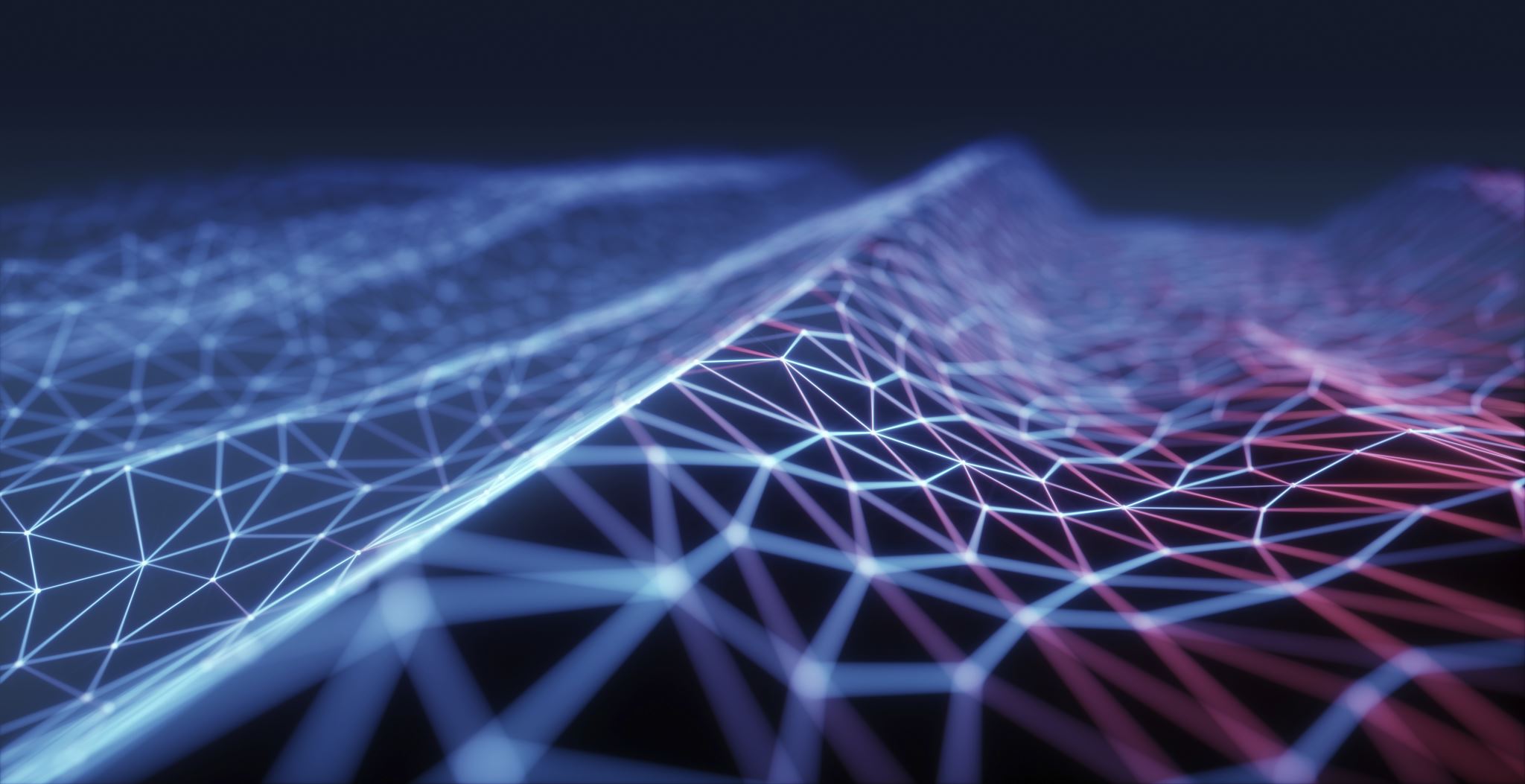 Persona Design Continuum
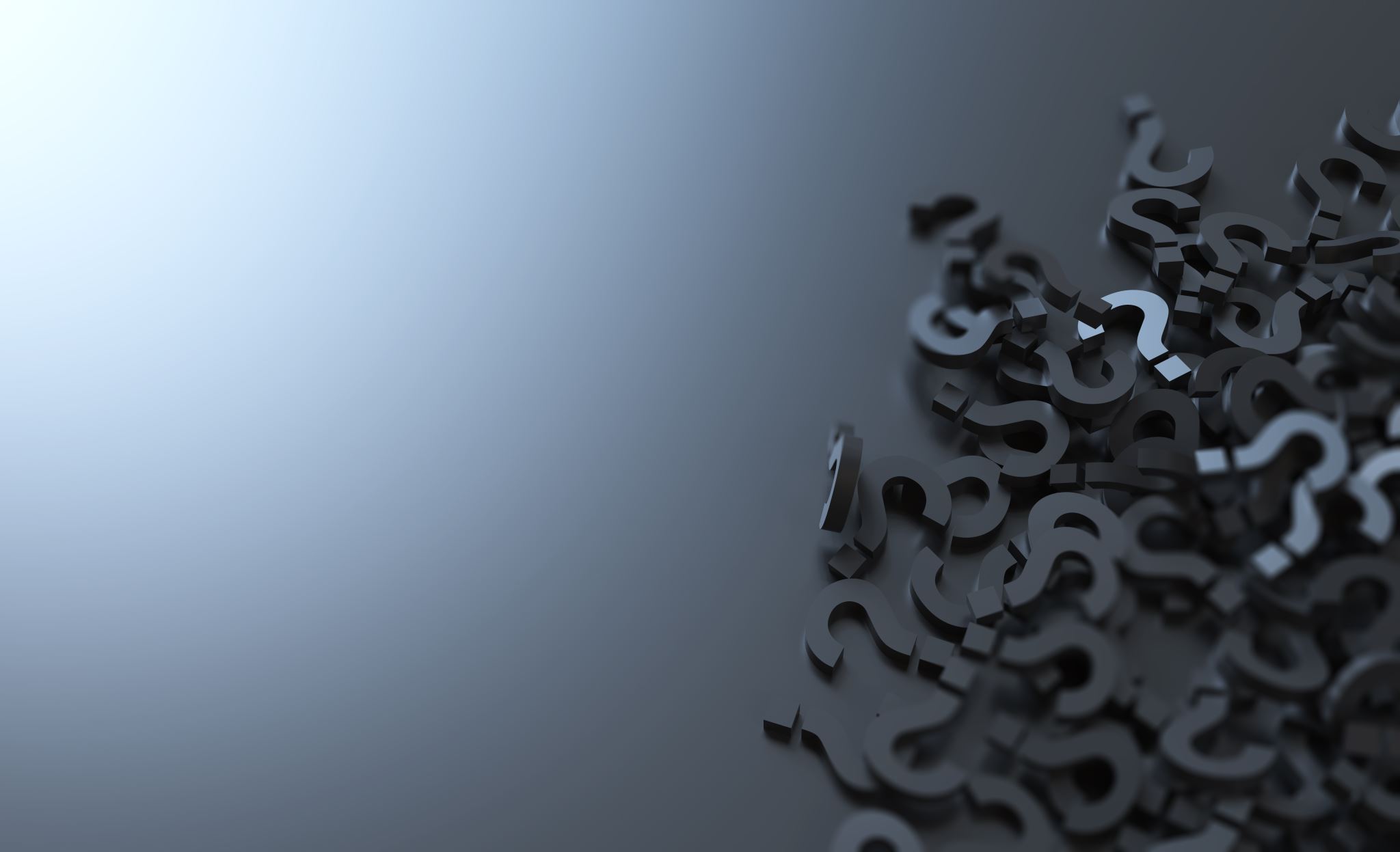 Scenarios and Personas
Once personas have been identified through one or more of the methods described before, continue by describing usage scenarios for each persona.
Start by identifying the most common usage scenario and then venture into alternate and exception scenarios.
At each step of the normal scenario, ask:
Is this step always done like this?
Does it have to be done this way or can it be done differently?
Does everyone do it this way? Who doesn’t?
When is it done differently? If so, why?
What happens when it’s done differently?
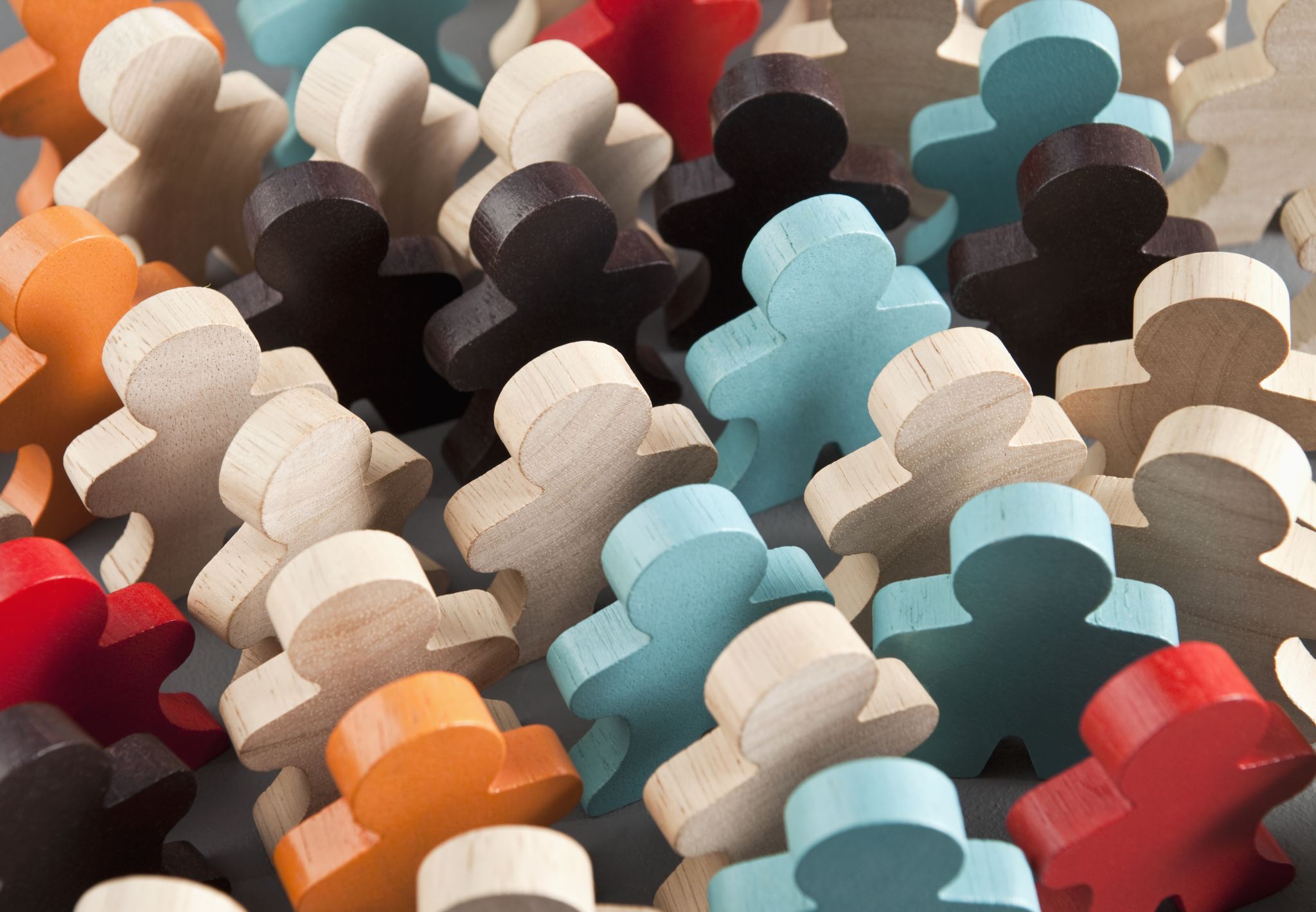 Prioritizing Personas
It may not always be possible to address the needs of all personas.
Personas need to be prioritized and ranked based on:
Anticipated number of instances of a persona
Frequency of use
Influence of persona instances
Market potential
Competitive or market opportunities
Alignment with core competencies
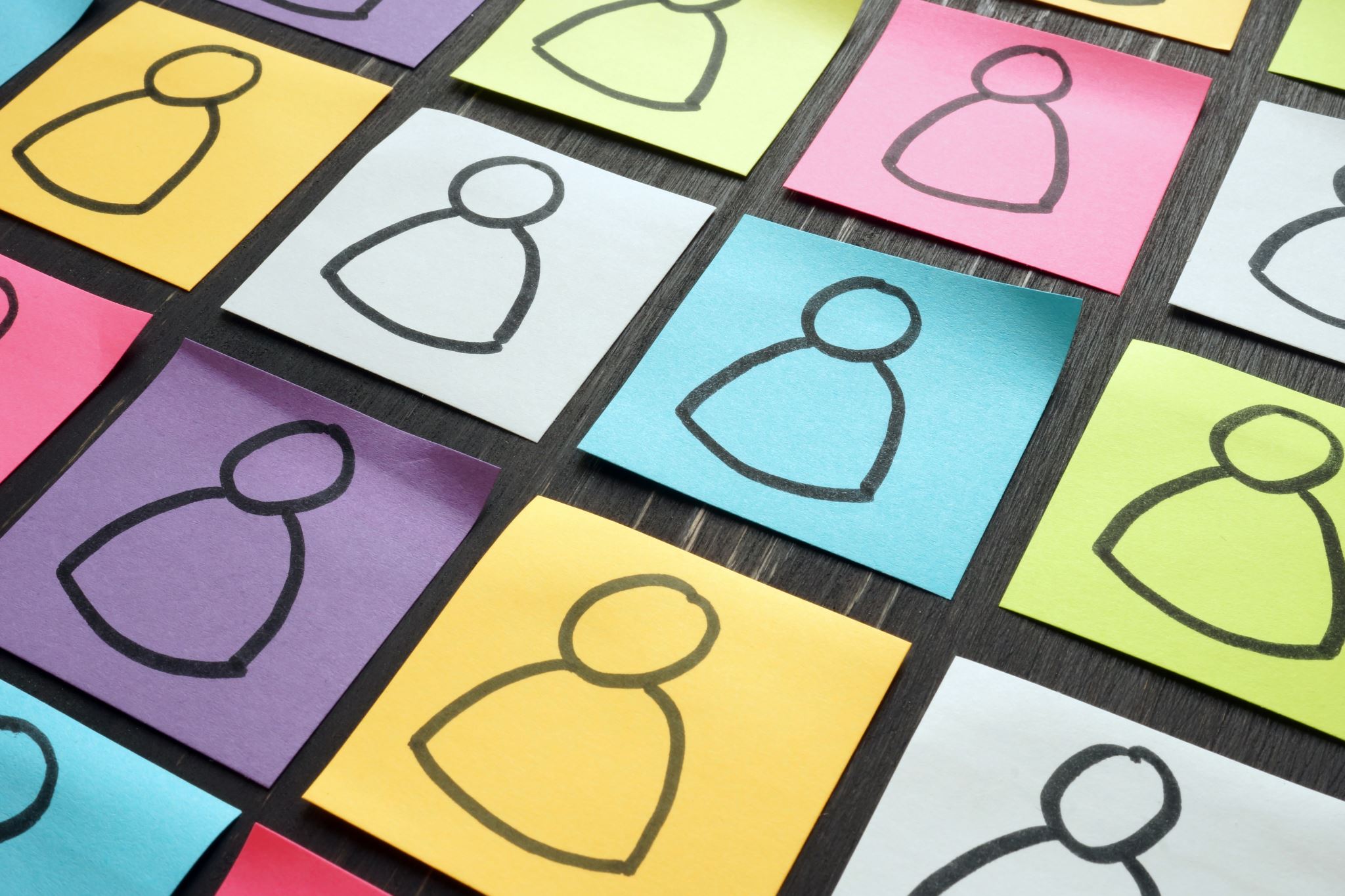 Scope Management with Personas
Note that it may not always be possible or practical to accommodate the needs of all personas.
Product owners may be forced to focus the product on specific personas and therefore limit the “marketability”, “applicability”, or “relevance” for certain users.
This may require different products or designs for different users.
In an incremental approach, different releases may address the needs of different personas, starting with the most important persona.
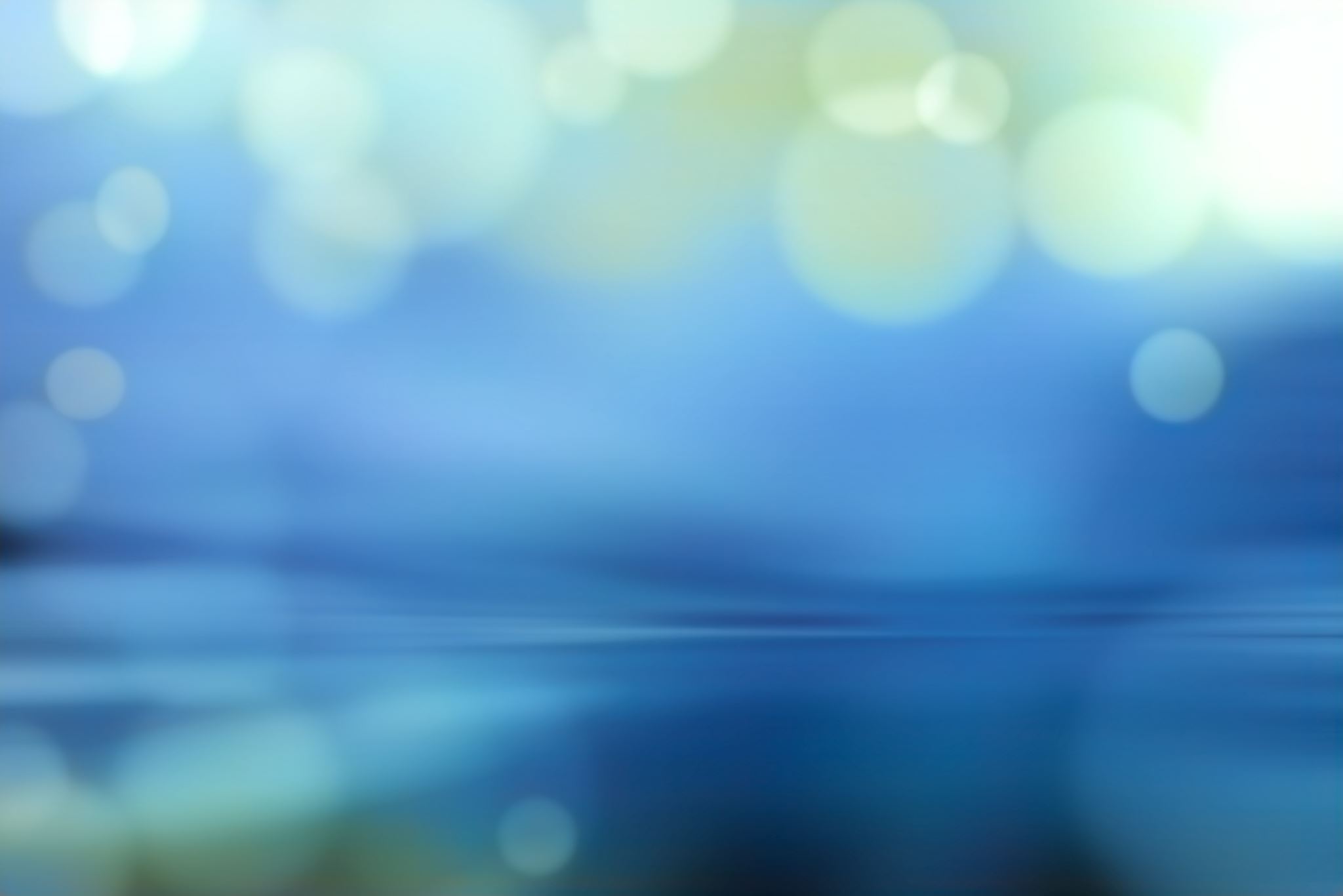 Summary of Persona Design Process
Story Writing Process
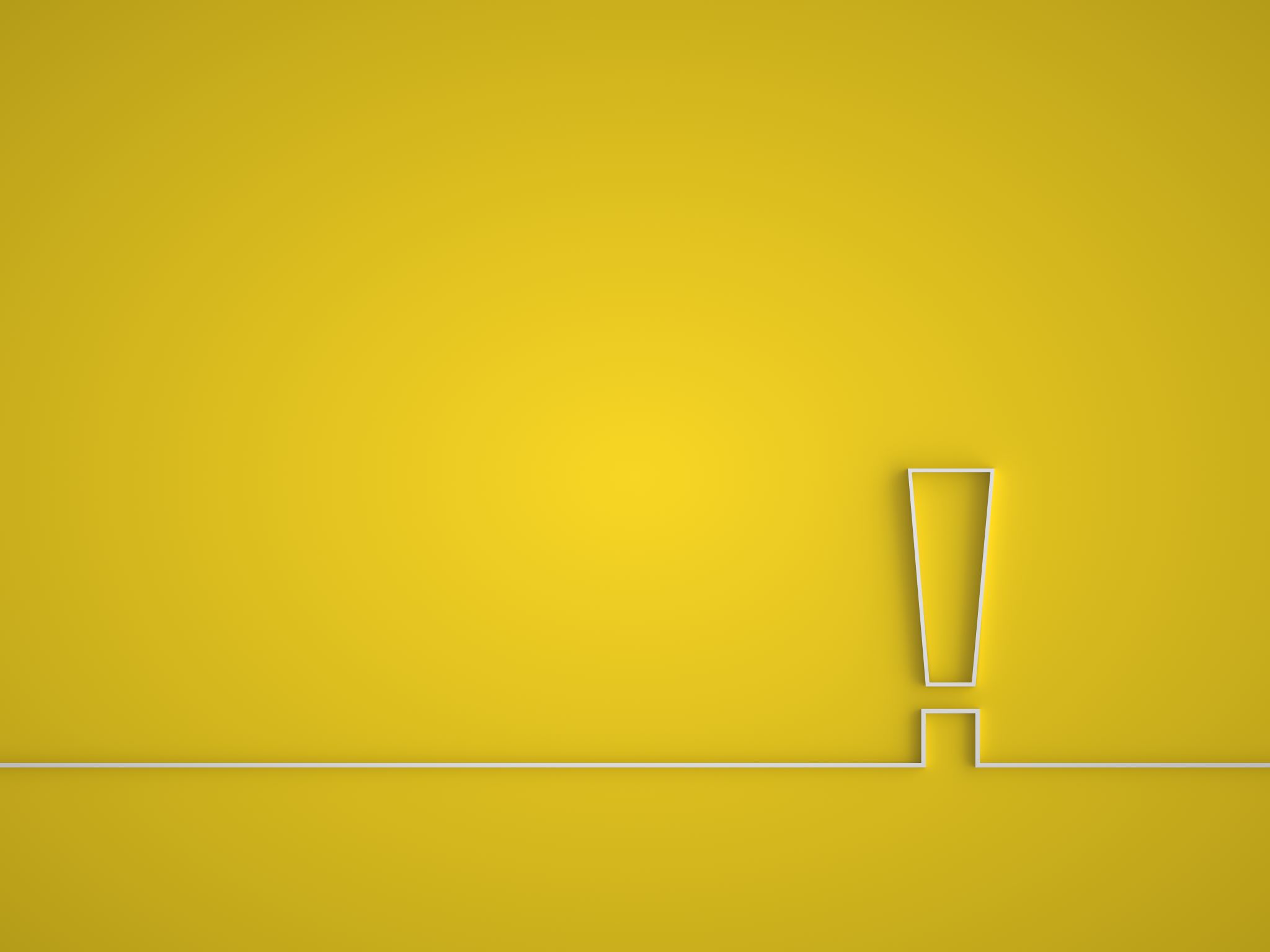 Using Personas During Requirements Activities
When designing the product or gathering requirements, the team should ask for each persona:
“Would Sally use this?”
“Would this feature be valuable for Sally?”
“What does Sally need to achieve her goals?”
“Does this only apply to Sally or to others as well?”
Disagreements on scope, design, or needs can be resolved by referring to the personas and whose needs they address.
Collecting Requirements
U/X & HCI
Defining Requirements with User Stories and Personas
21
Analysis vs. Documentation Techniques
U/X & HCI
Defining Requirements with User Stories and Personas
22
Personas for Gap Analysis
When new personas emerge, does the system accommodate them or are there “gaps”?
Also address “idiot” personas and “hostile” personas, like hackers, and potentially “adversarial” personas, perhaps like regulators.
U/X & HCI
Defining Requirements with User Stories and Personas
23
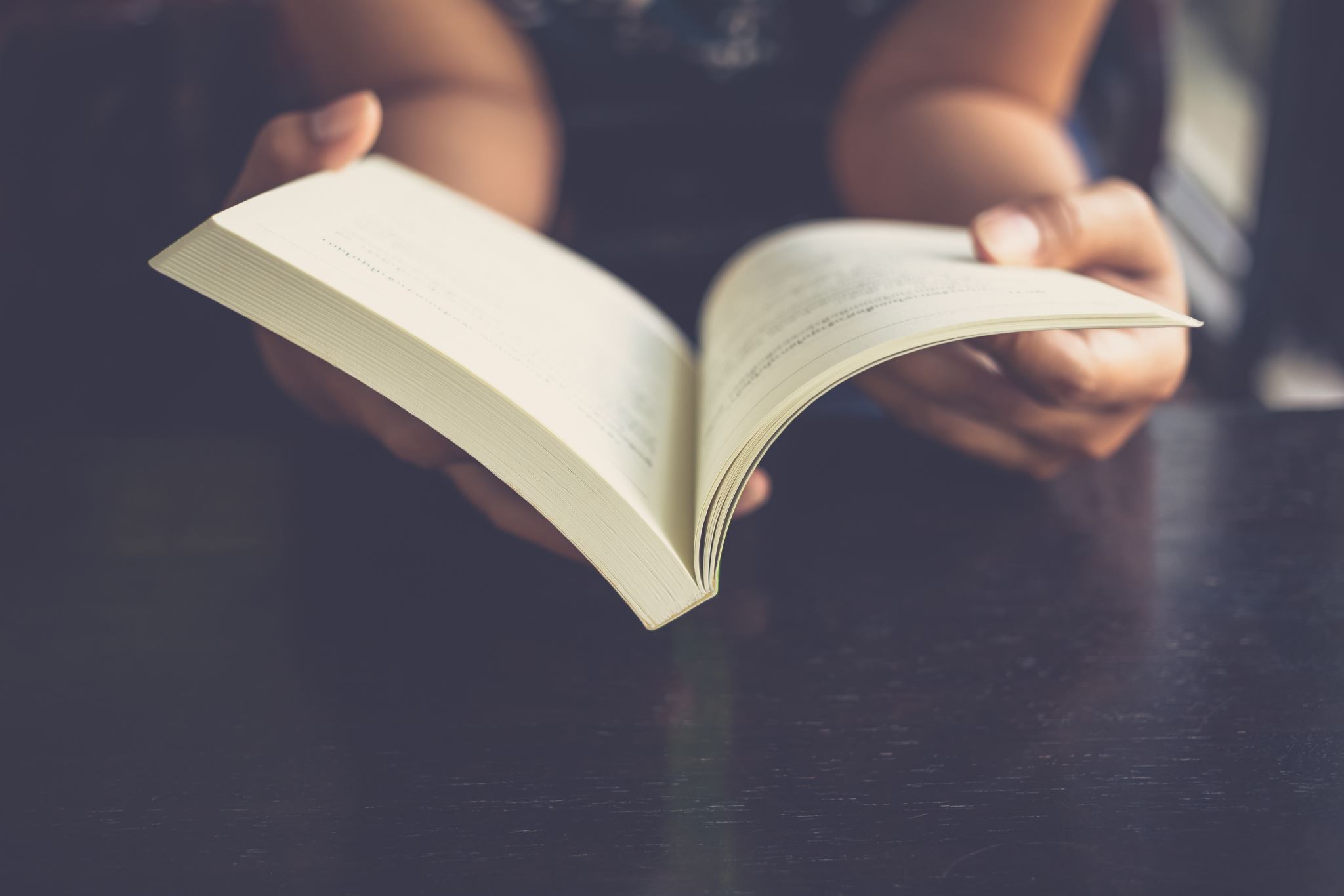 Summary
In this lesson, you learned how to:
describe requirements from the user's perspective with light-weight user stories
understand users better and more thoroughly through personas
write user stories using a narrative template
develop personas using one or more perspectives
understand requirements through personas and user stories
U/X & HCI
Defining Requirements with User Stories and Personas
24